Training Camp 2023!
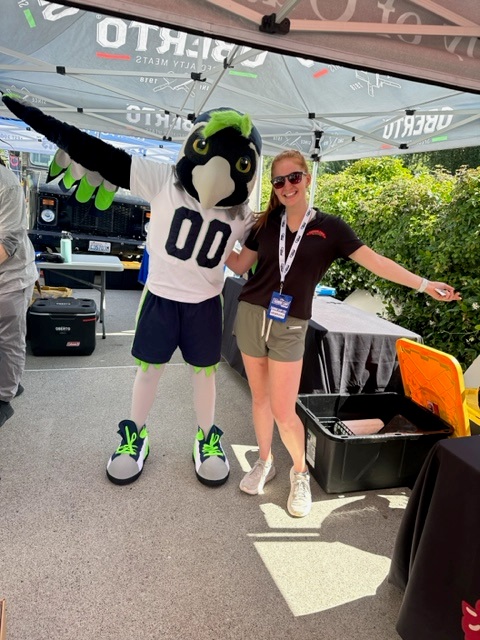 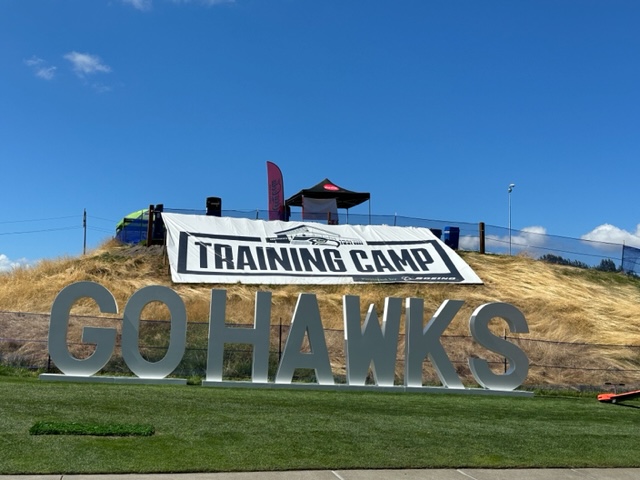 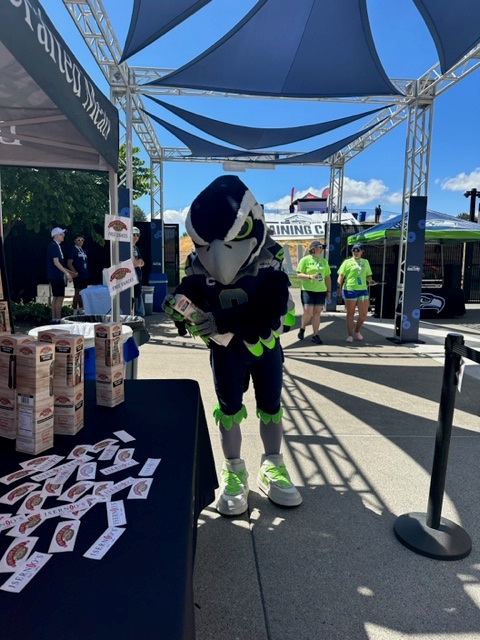 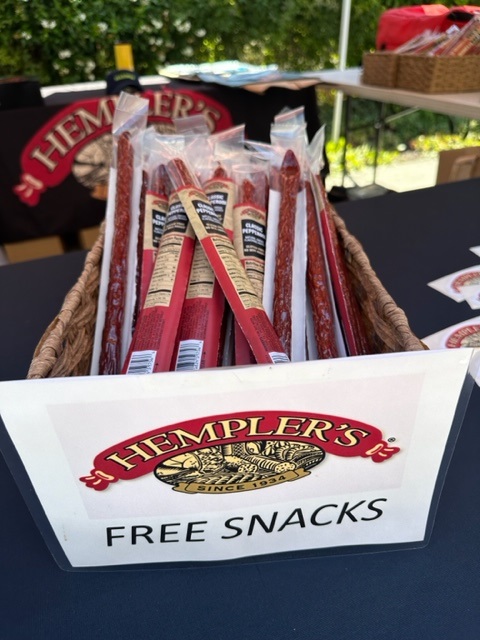 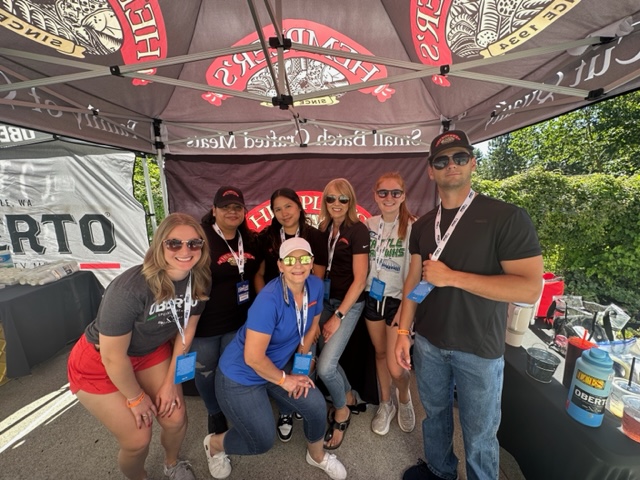